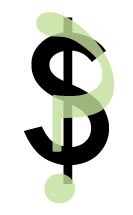 QUESTIONS ABOUT STUDENT LOANS?

CONTACT FINANCIAL AID
AT 636-584-6588 OR
FINAID@EASTCENTRAL.EDU